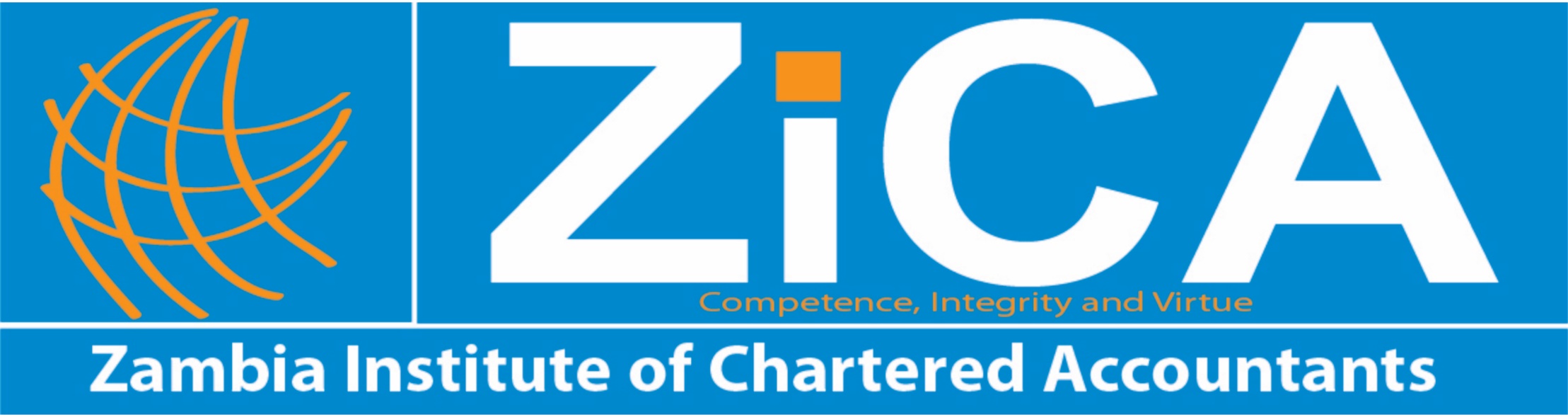 PRESIDENT’S ANNUAL REPORT FOR 2018

34th  Annual General Meeting
AVANI Victoria Falls Resorts, Livingstone 25th  May 2019
OUTLINE
Economic Performance,

Operational Review,

Collaboration with Stakeholders, 

Sustainability Report,

Corporate Governance Report,

Conclusion.
ECONOMIC PERFORMANCE
GDP Growth closed at 3.5%,
Public debt is estimated to have increased to 72.5% of GDP, 
Inflation increased to an estimated 7.6%,
Strengthening of the US Dollar,
Continued significant dependency on commodity (Copper) exports.
OPERATIONAL REVIEW
FINANCIAL HIGHLIGHTS
INCOME: total income for the year was ZMW 45.343 million ( 2017: ZMW 41.269 million).
EXPENDITURE: total expenditure for the year was ZMW 41.031 million (2017:ZMW 37.516 million).
SURPLUS: total surplus for the year was ZMW 4.311 million (2017: ZMW 3.752 million).
OPERATIONAL REVIEW
OPERATIONAL HIGHLIGHTS
Membership 
Full members: a total of 6,640 registered in 2018 compared to 6,243 members in 2017 representing 95% retention.
Public Practicing members: in the year under review, a total of 139 for Audit and 29 for Non-Audit compared to 136 for Audit and 33 for Non-Audit in 2017.
OPERATIONAL REVIEW
OPERATIONAL HIGHLIGHTS
CPD Events
Continued holding traditional CPD events including the Annual Business Conference, Tax and Accounting Standards Updates workshops, Accountants Forum, Practitioners Forum and Internal Auditors Workshop.
CHANGE IN MANAGEMENT
During the year under review, the Institute changed hands in the C-Suite and bid farewell to Mr. Hapenga Kabeta who served the Institute for ten (10) years. Council wishes Mr. Kabeta success in his future endeavours. 
The Institute welcomed Mr. Bonna Kashinga as the new Secretary and Chief Executive of the Institute effective 1st November 2018. I wish to appeal to all members of the Institute to render their full support to our new Secretary and Chief Executive.
OPERATIONAL REVIEW
OPERATIONAL HIGHLIGHTS
Quality of Education and Training
Concluded the development of the practical training framework.
Awarded certificates to the first seven (7) graduates of the CA Zambia qualification.
Concluded the development of the last set learning materials (i.e. revision kits) for the Diploma in PSFM.
OPERATIONAL REVIEW
OPERATIONAL HIGHLIGHTS
Strengthening the ZICA Brand
The Institute presented prizes in the form of an award to top graduates from various universities to study the CA Zambia Programme.
Secured ZICAs participation at the One Young World summit (OYW) held in the Hague. Mr. Osman Banda represented the Institute
Promoted the CA Zambia brand under the tagline “Developing Business Leaders” through various platforms. 
Held quarterly Presidents press briefings
OPERATIONAL REVIEW
OPERATIONAL HIGHLIGHTS
Parliamentary submissions
The Institute made submissions to parliament on the following Bills:
Customs and Excise Amendment Bill,
Insurance Premium Levy Amendment Bill,
Mines and Minerals Development Amendment Bill,
Value Added Tax Amendment Bill,
Income Tax Amendment Bill,
The Institute submitted comments on the proposed 2019 National Budget.
OPERATIONAL REVIEW
OPERATIONAL HIGHLIGHTS
Development of Standards
The Institute issued advisory notes on (IFRS) 9: Financial Instruments
The Institute developed the public advisory note SI34-the accountants client fees for professional services. 
Employer Sensitisation
The Institute conducted a total of 37 employer visitations and inspections
The Institute also carried out off-site practice reviews on the large firms.
Overall the reports indicated that the quality of audit work has continued to improve.
OPERATIONAL REVIEW
OPERATIONAL HIGHLIGHTS
Investments
The Institute continued to engage various institutions in order to raise financing for the construction of the ultra-modern office complex  
The Institute engaged China State Construction Engineering Corporation Limited as the Contractor for SNICC on design, finance brokerage, construct and transfer basis. 
The process of undertaking the Environmental Impact Assessment (EIA) commenced.
ZICA Property Fund: (666) members contributed to the fund.
COLLABORATION WITH STAKEHOLDERS
Stakeholder engagement
Report of Standards and Codes (ROSC) was approved by the Steering Committee chaired by Secretary to the Treasury. 
Budget Analysis Dinner
The Institute held a budget analysis dinner to give stakeholders an appreciation of the implications of the 2018 budget
Partnership with Industry on Practical Training 
The Institute signed nineteen (19) MoUs with employers
Chartered Accountant Worldwide (CAW)
The Institute continued to be an Associate Member of CAW.
SUSTAINABILITY REPORT
The Institute strives to be a good corporate citizen in all areas where it operates.
Supported the vulnerable in society – donation was made to St. Marks Secondary School in Mapanza in Choma for construction of an ablution block.
CORPORATE GOVERNANCE REPORT
The Institute followed the good tenants of Corporate Governance. 
The Council and its Committees met quarterly.  
Council continued to make policy decisions on the affairs of the Institute.
The day-to-day running of the Institute was delegated to Management.
CONCLUSION
I wish to also express my gratitude to Council members, the Management Team, the general membership and indeed all other stakeholders for the commitment and support rendered during the period.


THANK YOU